Révision des verbes de Français 1
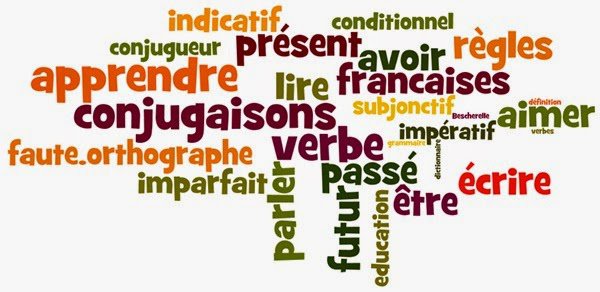 ÊTRE
to be
participe passé:
je
suis
nous
sommes
avoir été
tu
es
vous
êtes
il / elle / on
est
ils/elles
sont
Imperative Forms
Sois logique.	    Be logical.
Soyez généreux.         Be generous.
Soyons optimistes.    Let’s be optimistic.
Idiomatic Expressions:
to agree 
to currently be doing 
to be on time
to be early
to be late
être d’accord
être en train de
être à l’heure
être en avance
être en retard
AVOIR
to have
participe passé:
avoir eu
ai
nous
j’
avons
Use to talk about:
age
hunger / thirst
needs / desires
tu
as
vous
avez
il / elle
a
ils/elles
ont
New Idiomatic Expressions:
to be hot / cold			           to seem / look
to be wrong / right			           to intend
to be scared			           What’s wrong?
to be sleepy			           What’s the matter?
to be lucky
avoir l’air + adj
avoir chaud / froid
avoir tort / raison
avoir l’intention de
avoir peur
Qu’est-ce qu’il y a?
avoir sommeil
Qu’est-ce que tu as?
avoir de la chance
ALLER
to go
participe passé:
je
vais
nous
allons
être allé(e)(s)
tu
vas
vous
allez
il / elle / on
va
ils/elles
vont
prepositions used with aller:
	à
	chez
FORMS:
au / aux
à la, à l’
to, at, for
home of , place of
Exemples:
	Je ______ au musée.
	Nous _______ à la bibliothèque.
vais
allons
LE FUTUR PROCHE: ALLER + infinitif
To express the near future (plans & intentions)
	PRESENT of aller + INFINITIF
= going to ________
exemples:
Ils vont finir leurs devoirs.	They are going to finish their homework.
Je vais aller en ville.	I’m going to go downtown.
to get:  	        Alice va chercher son cousin à l’aéroport.
to pick up:     Je dois aller chercher un livre 
                          à la bibliothèque.
EXCEPTION:     
aller chercher
PRENDRE
to take
participe passé:
prends
nous
avoir pris
je
prenons
pronounce
“prahwn”
tu
prends
vous
prenez
il / elle
prend
ils/elles
prennent
pronounce
“prenn”
participe passé:
comme prendre:   			   
     apprendre			
     comprendre
     reprendre
     surprendre
appris
to learn
to understand
compris
to retake, take again
repris
to surprise
surpris
BOIRE
to drink
bois
nous
je
buvons
participe passé:
avoir  bu
tu
bois
vous
buvez
il / elle
boit
ils/elles
boivent
comme boire:
   
voir	
croire
participe passé:
je vois / nous voyons
vu
to see
je crois / nous croyons
to believe
cru
L’IMPÉRATIF
used to make suggestions, give orders and advice
parle
parlons
parlez
(tu)
(nous)
(vous)
sois
soyons
soyez
va
allons
allez
finis
finissons
finissez
vends
vendons
vendez
for all –er verbs, including aller, the –s of the tu form is dropped:
 	  ex:   Tu parles anglais.   		Parle français s’il te plaît.
           	            Tu vas au café. 		 Va à la bibliothèque.
negative imperative:  ne + VERB + pas	                    Ne choisis pas ce blouson.